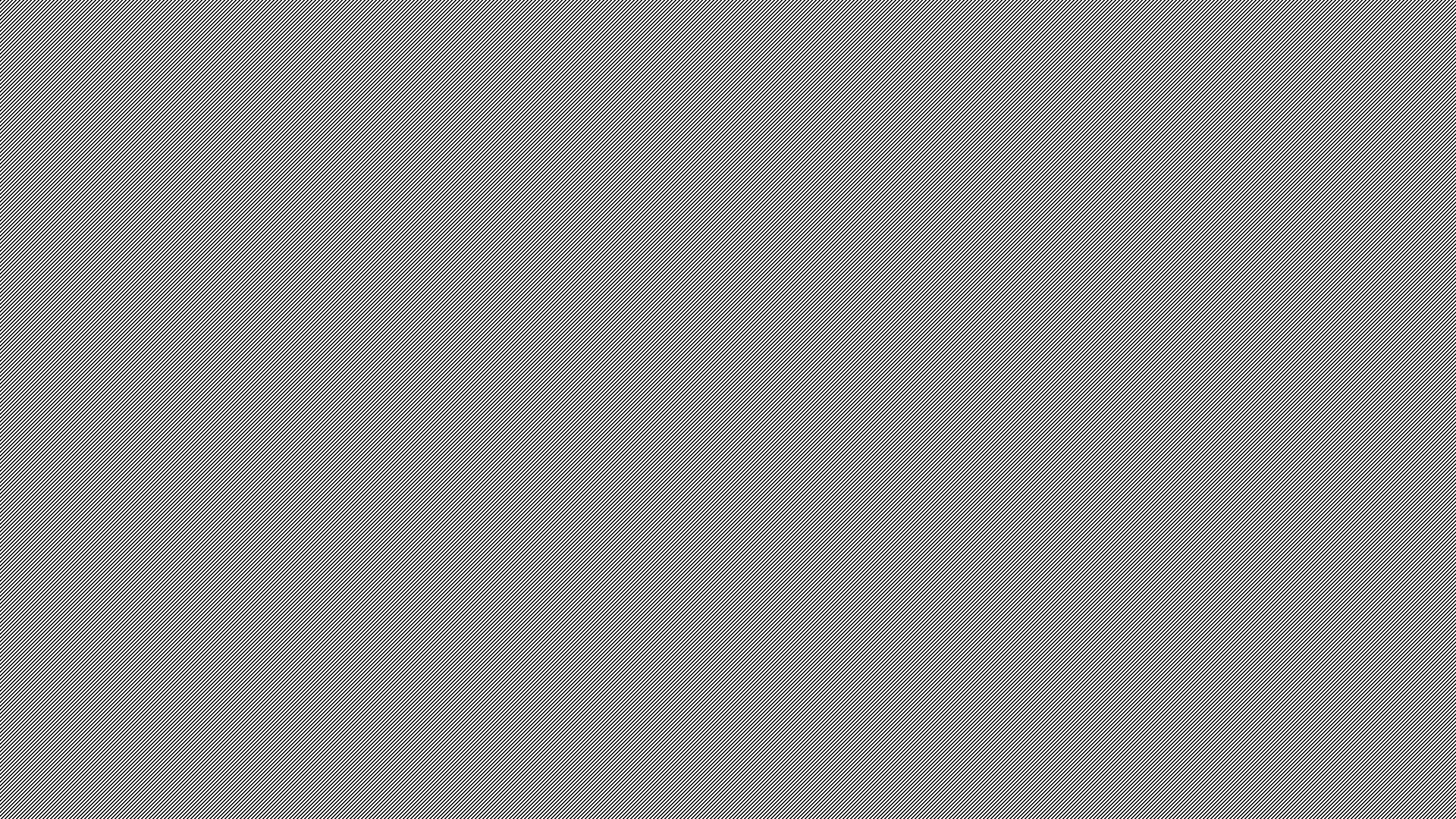 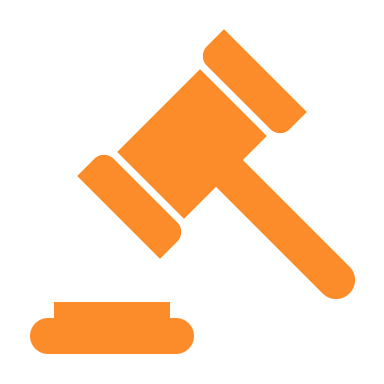 Judgment Day
Matthew 25:31-34
“The day of judgment” invokes
On that day….
Judgment for Christians
Matthew 25:13
“Watch therefore, for you know neither the day nor the hour in which the Son of Man is coming.
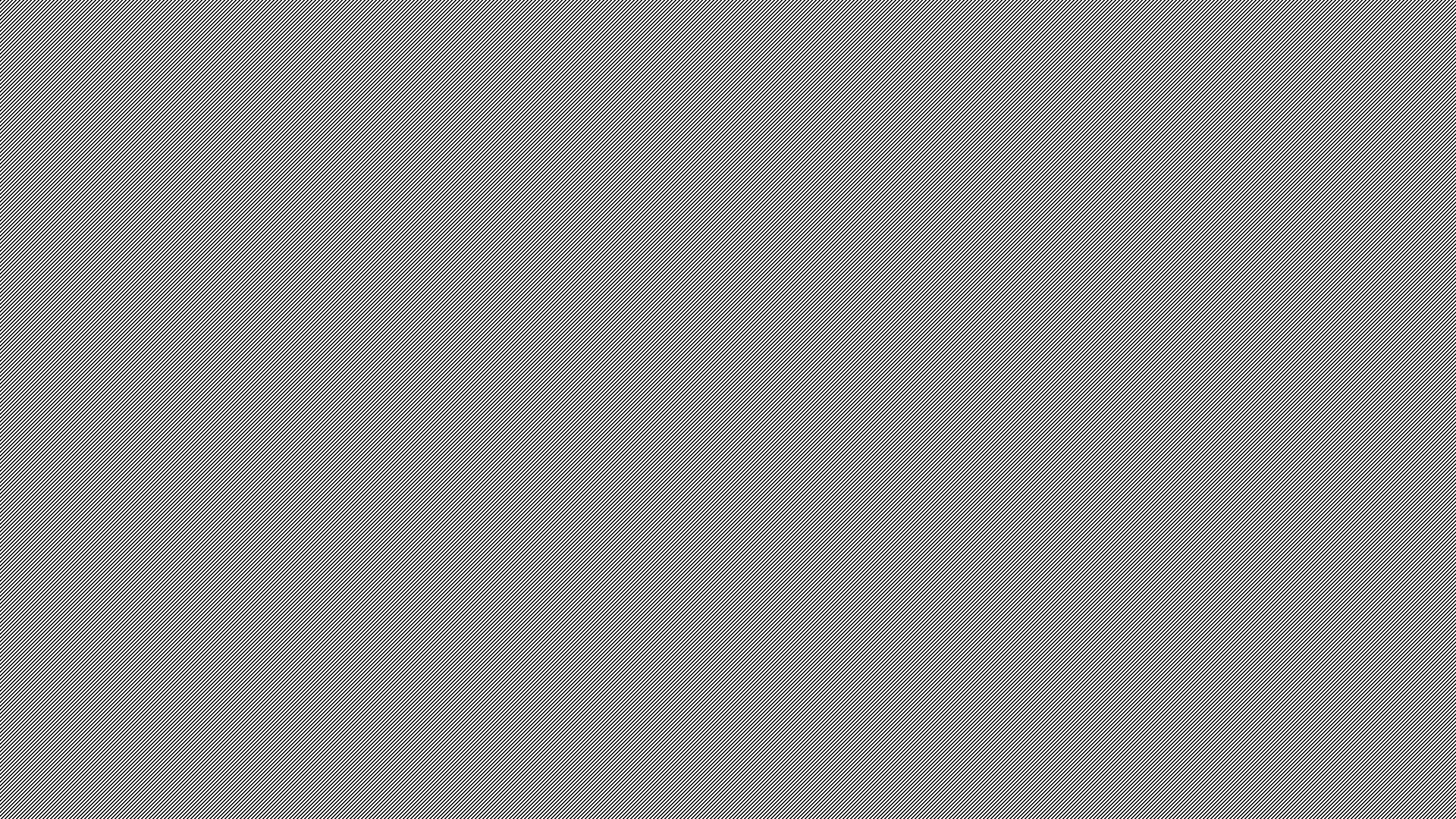 Live like a saint so we are not judged like a sinner
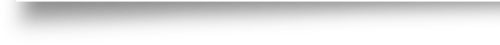 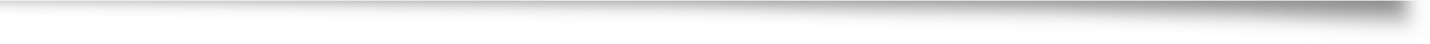